Trees for MC Dichotomous Key
Part I
Trees for MC Dichotomous Key
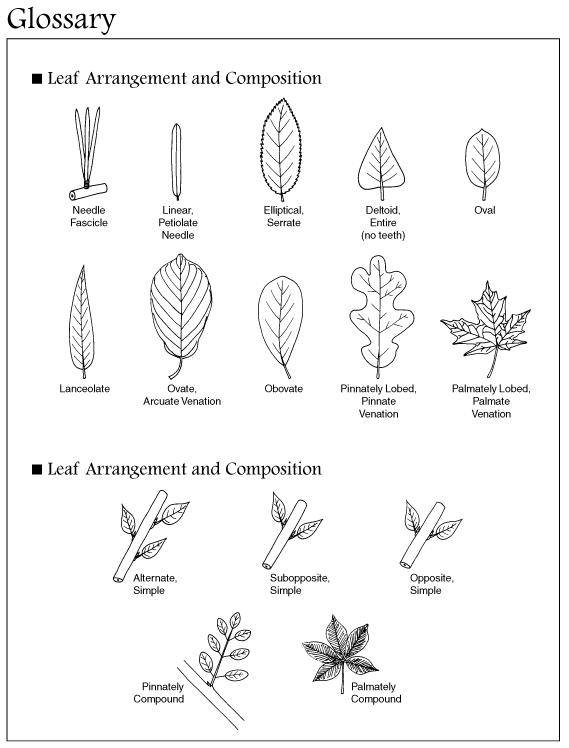 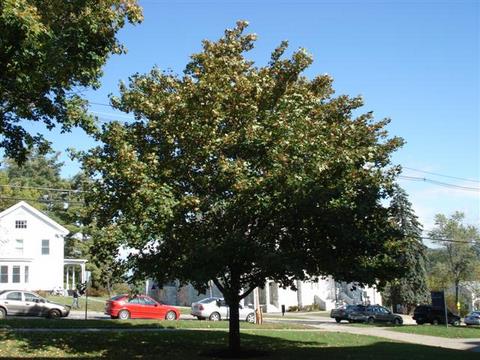 1
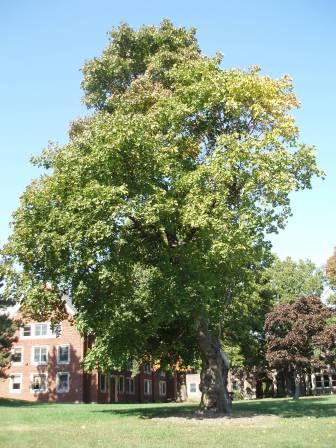 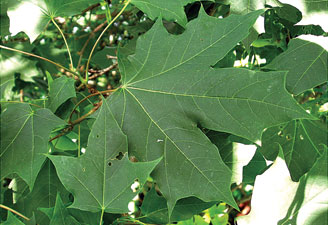 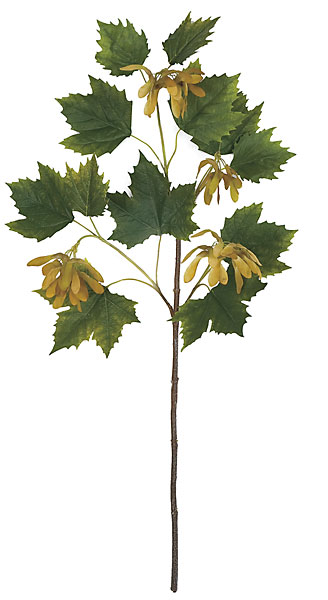 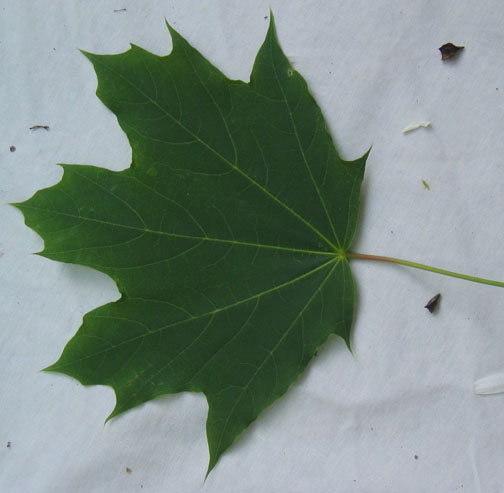 1
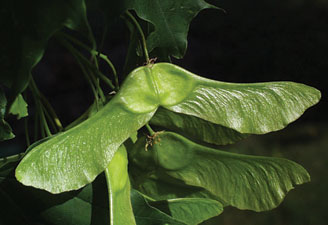 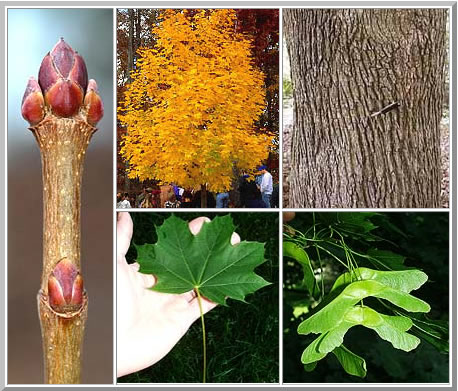 1
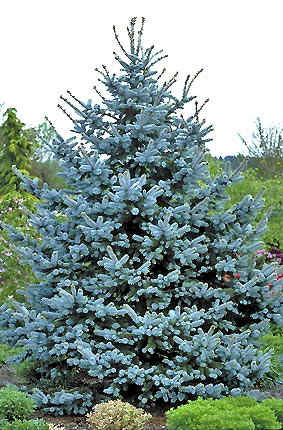 2
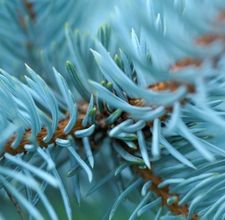 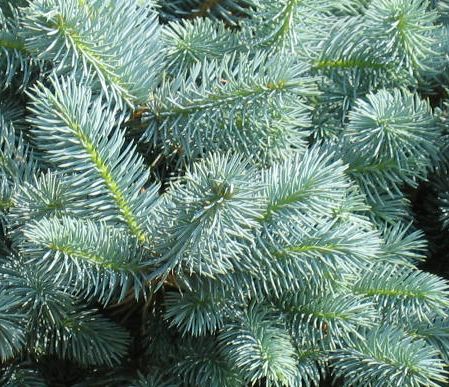 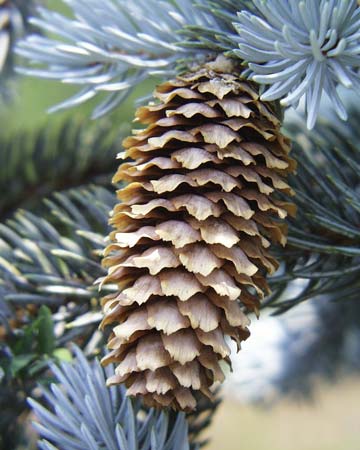 2
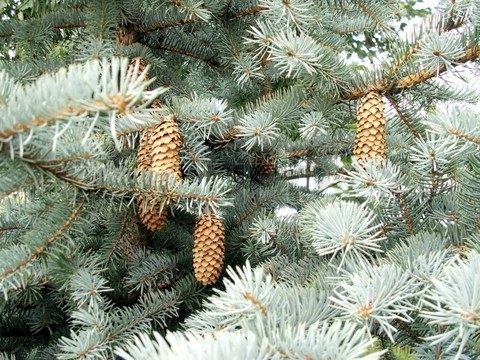 2
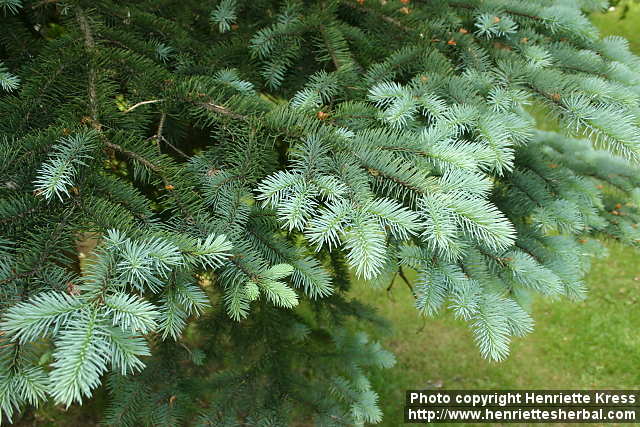 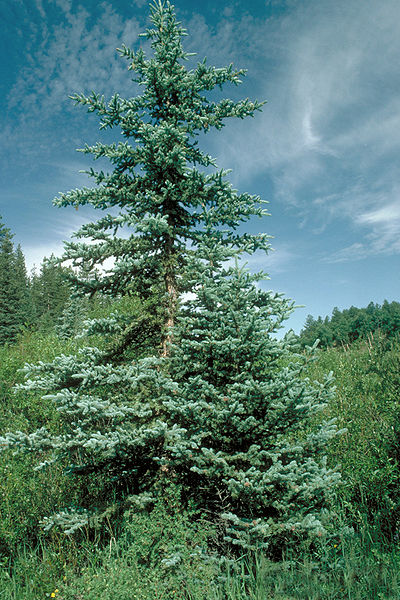 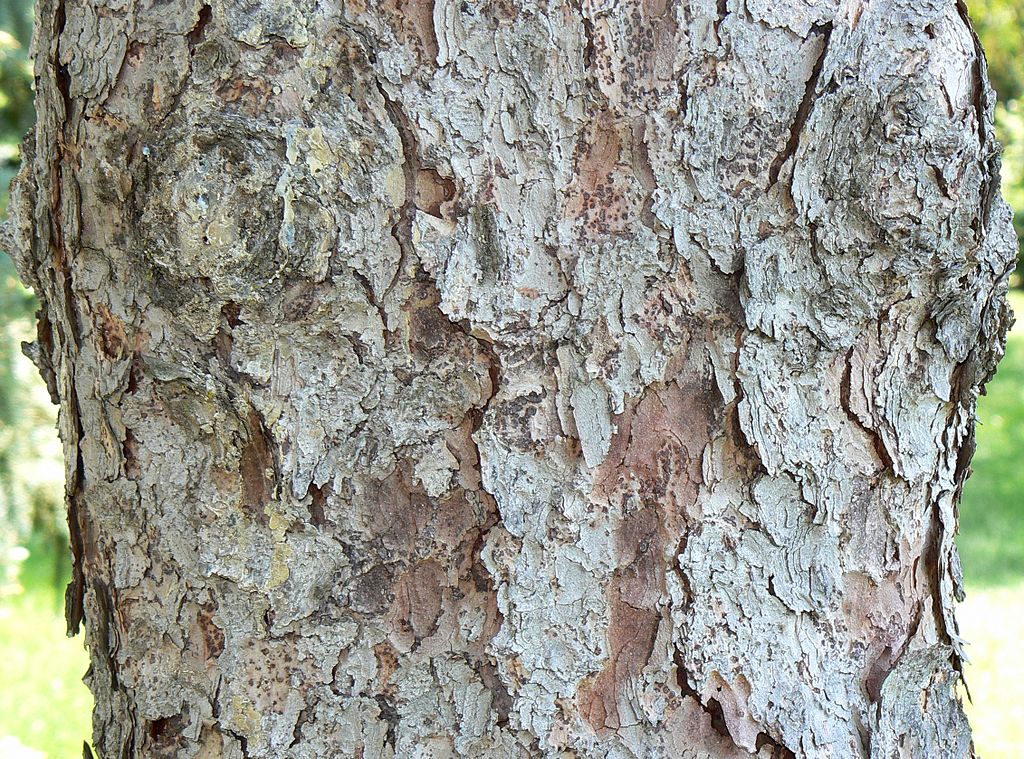 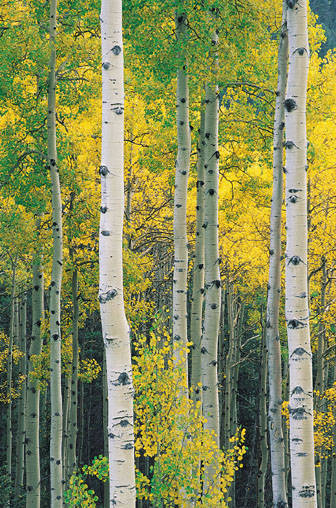 3
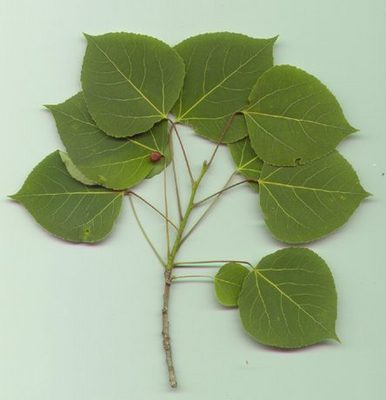 3
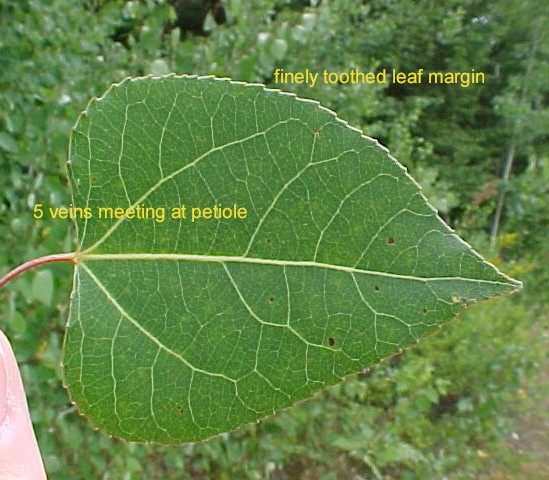 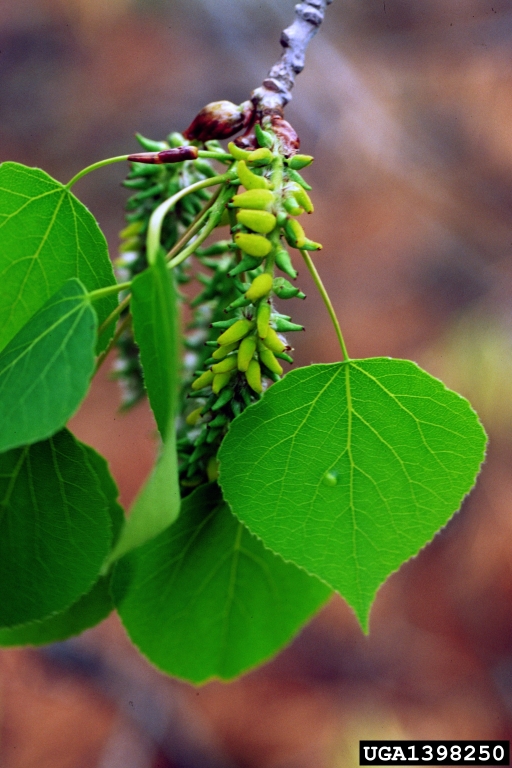 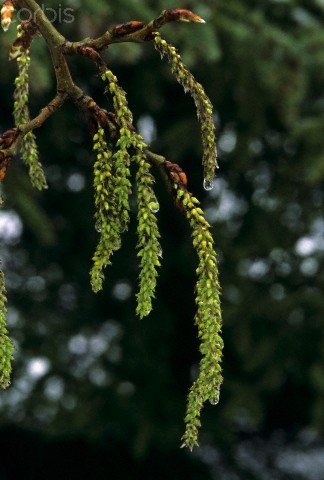 3
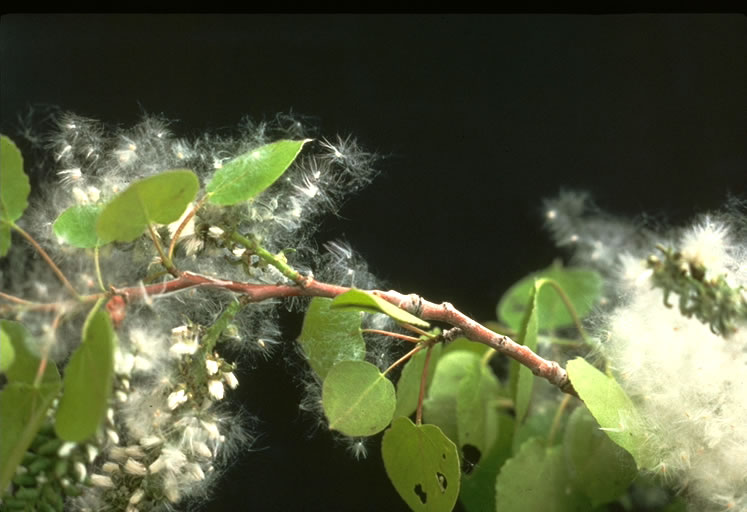 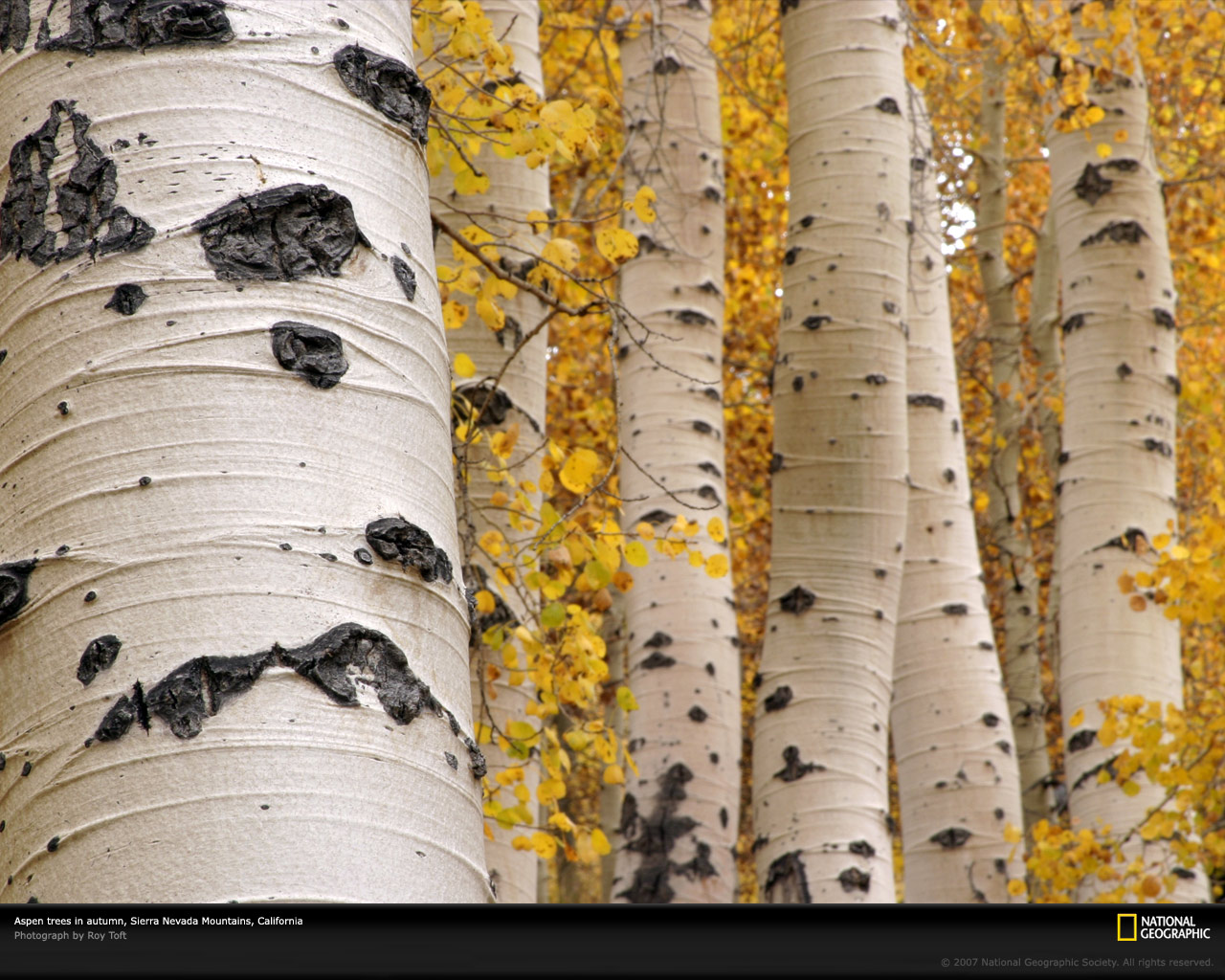 3
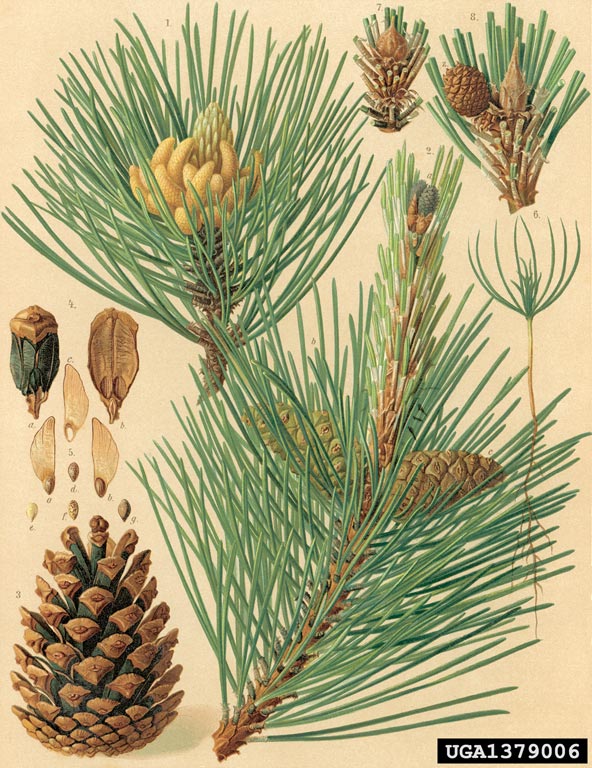 4
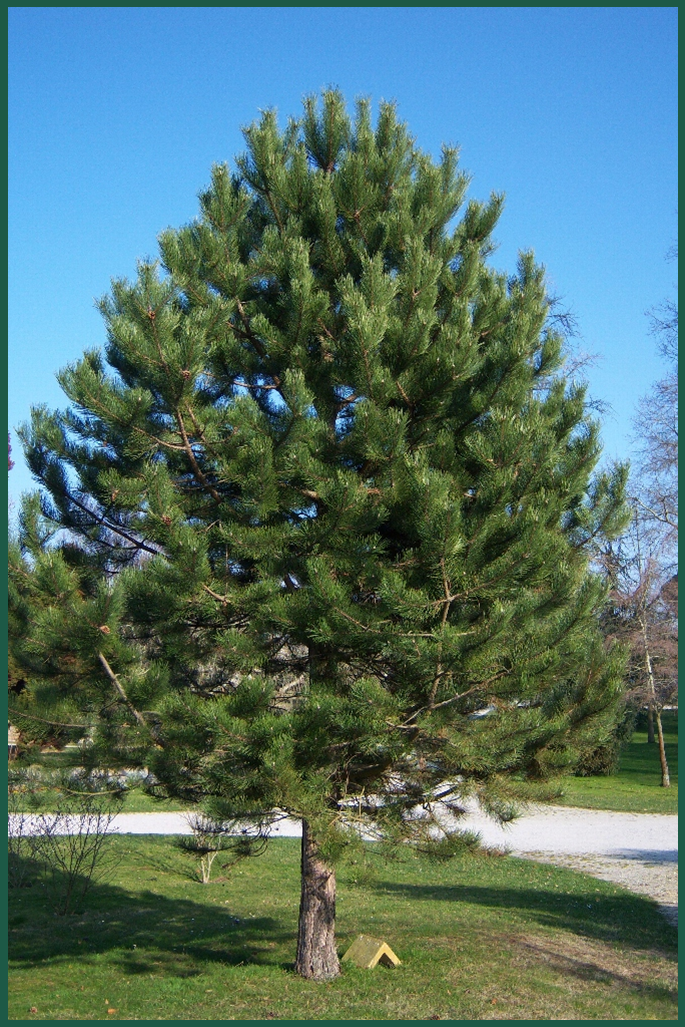 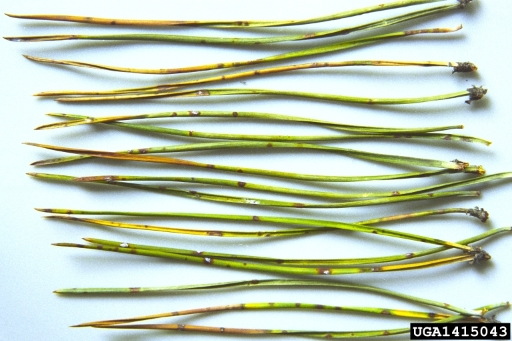 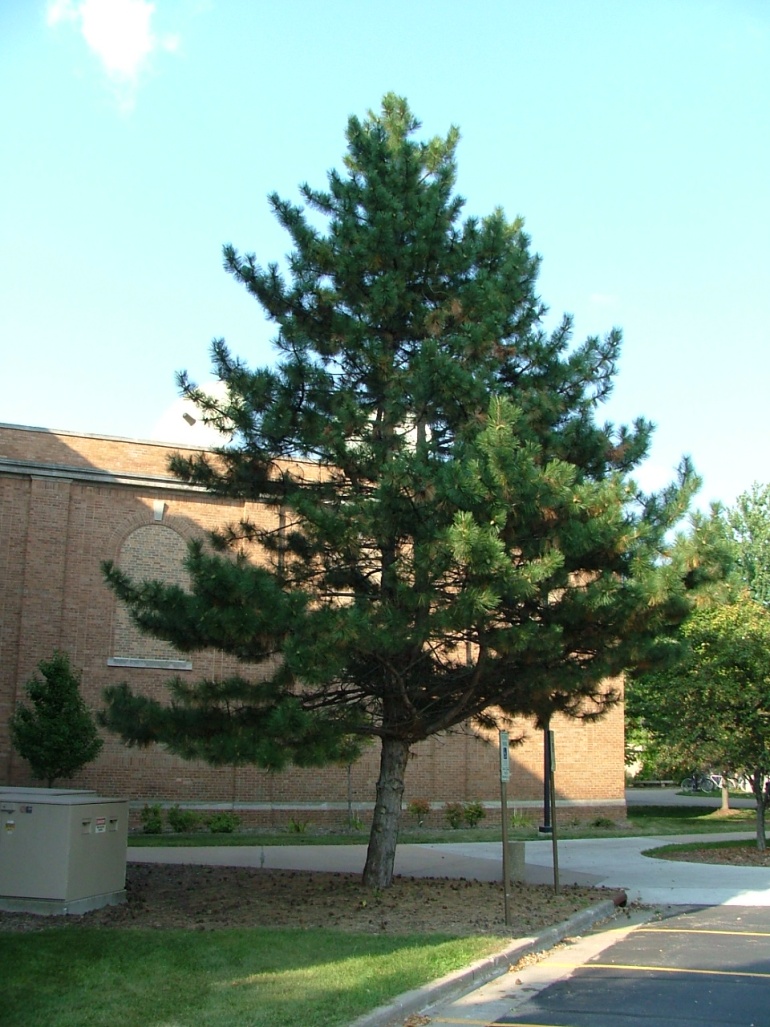 4
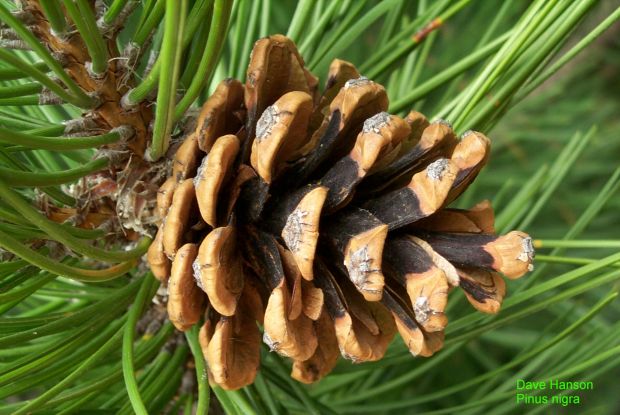 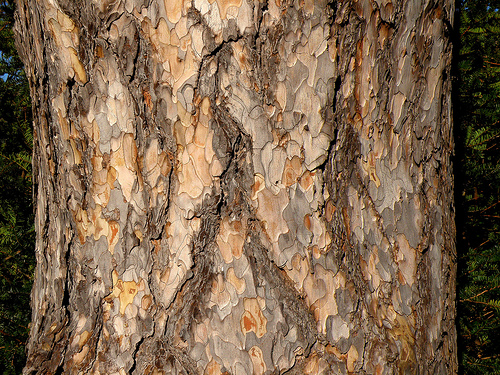 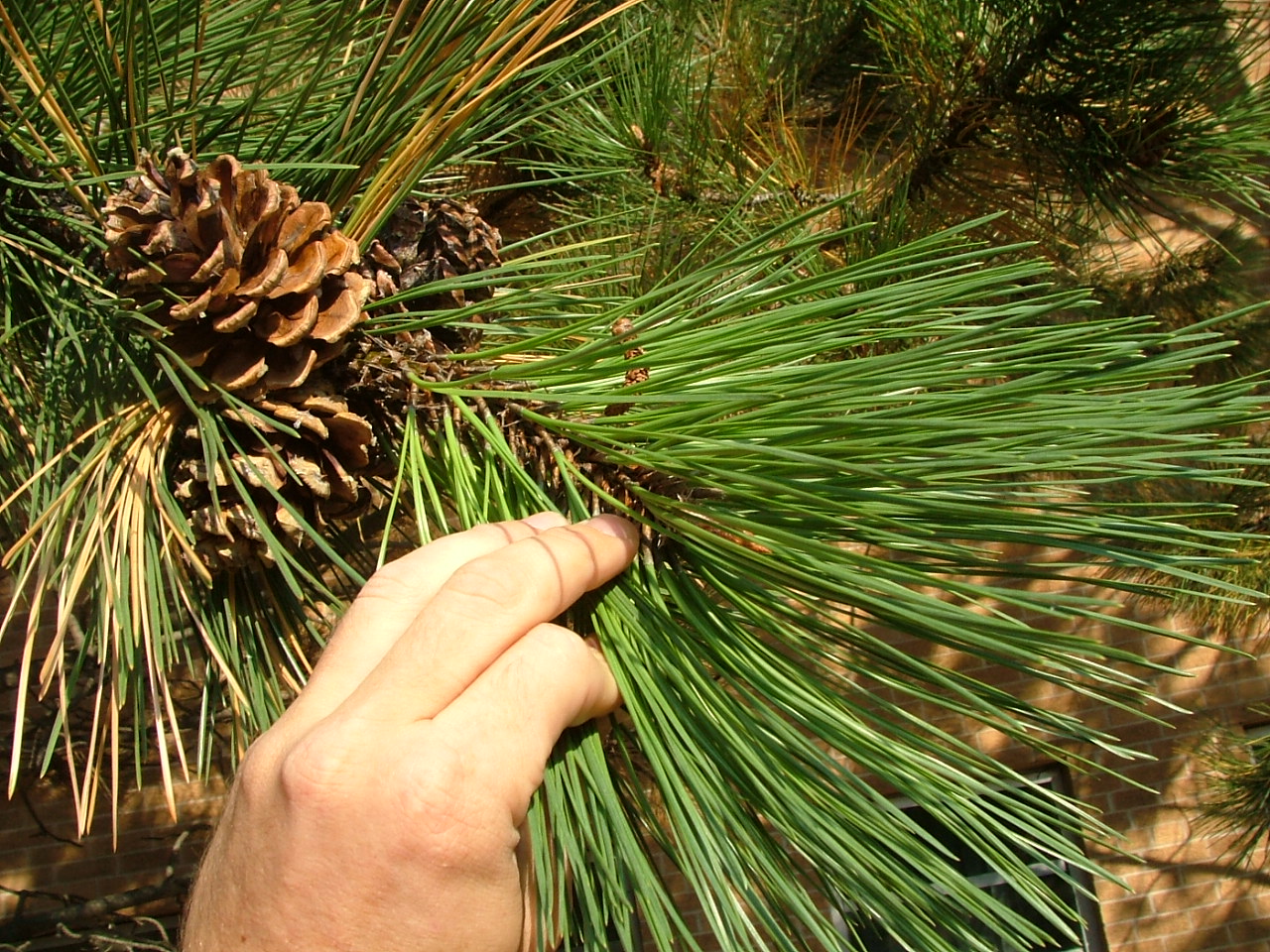 4